استكشاف 
(٤-٢)
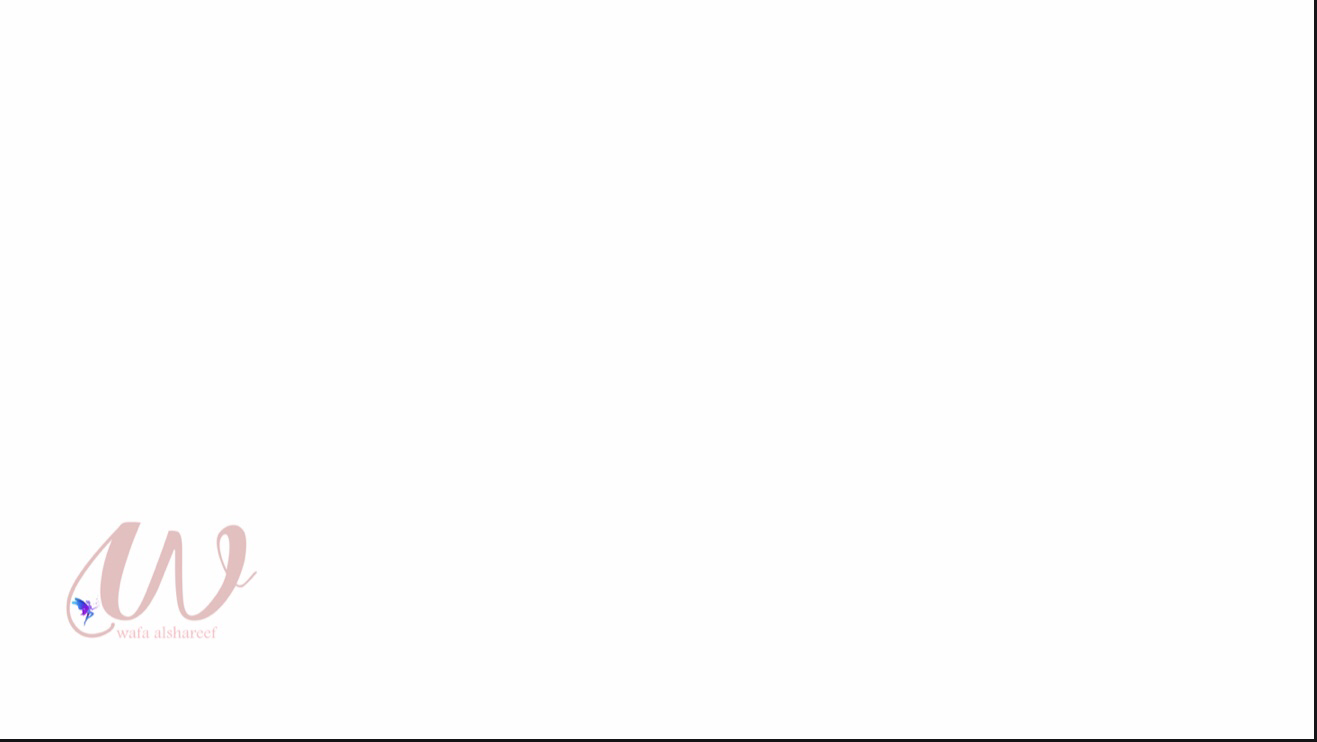 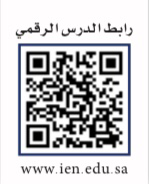 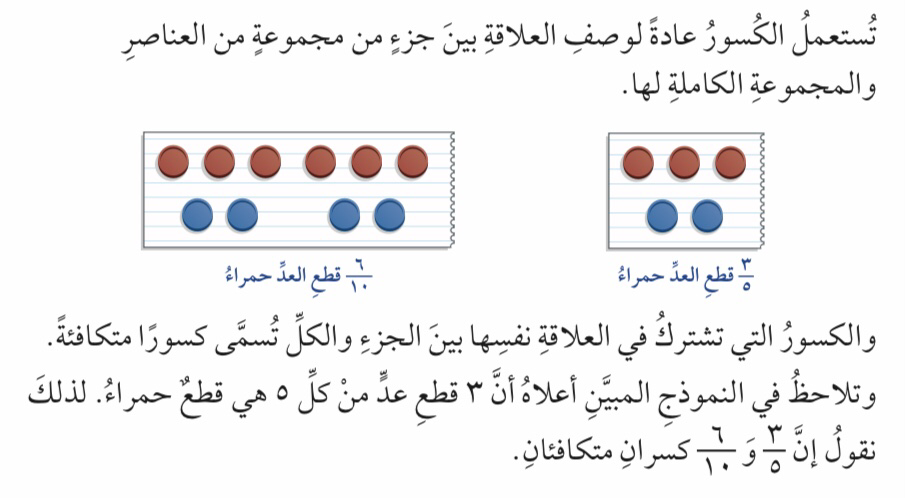 معمل الرياضيات 
(الكسور المتكافئة)
فكرة الدرس :
استعمل النماذج للتوصل الى طريقة تكوين كسور متكافئة
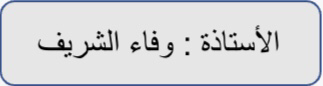 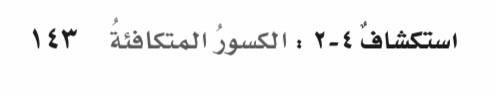 استكشاف 
(٤-٢)
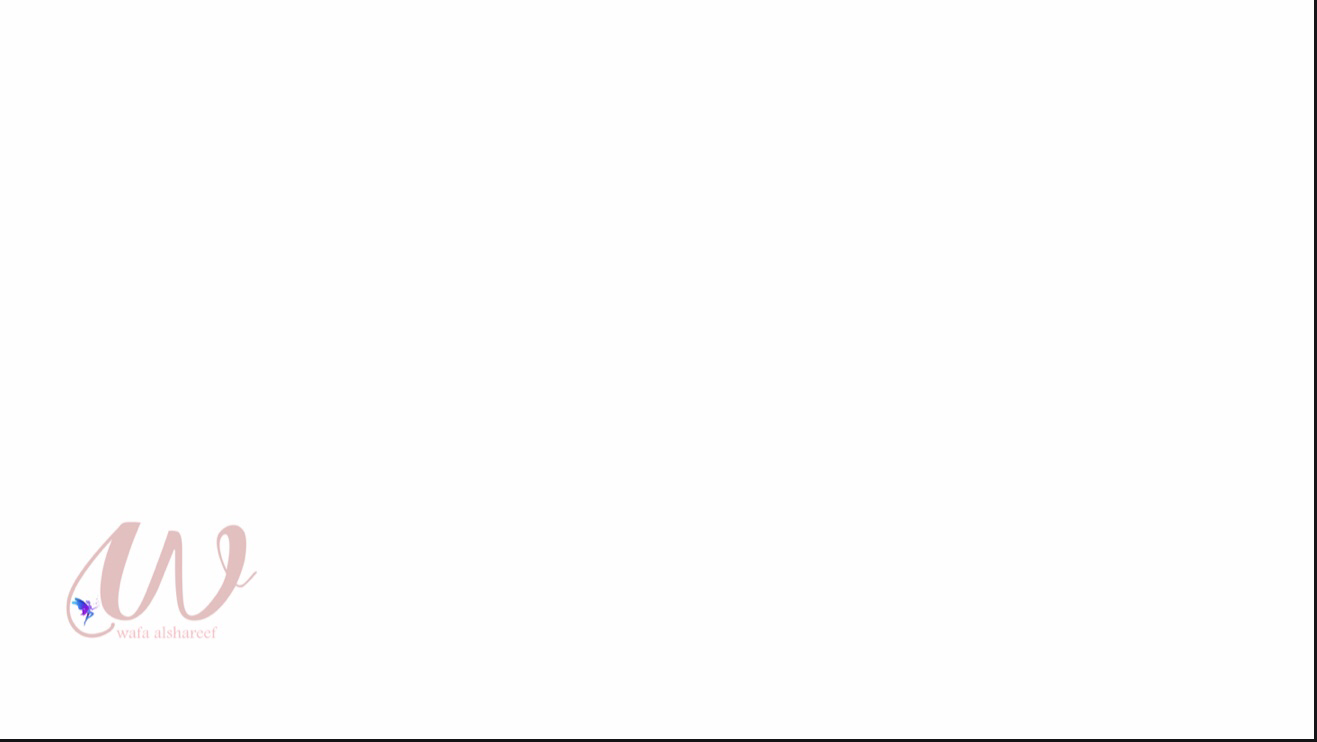 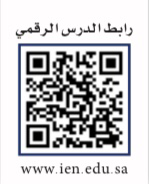 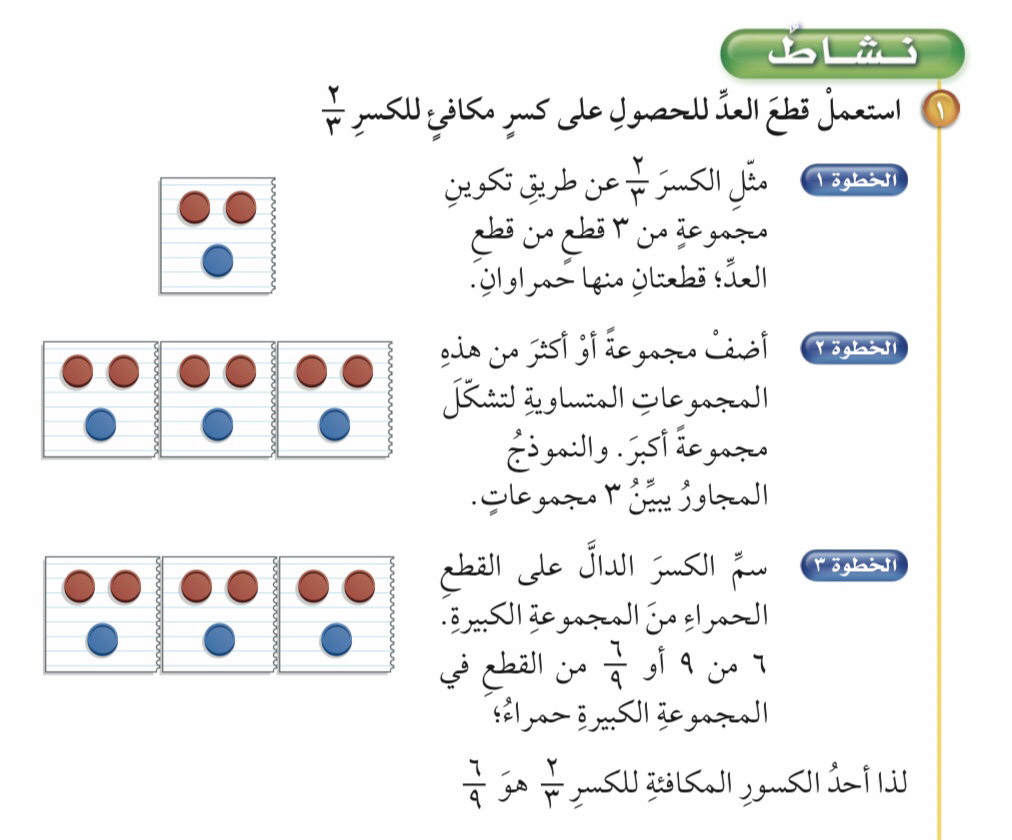 معمل الرياضيات 
(الكسور المتكافئة)
فكرة الدرس :
استعمل النماذج للتوصل الى طريقة تكوين كسور متكافئة
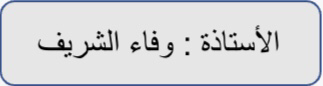 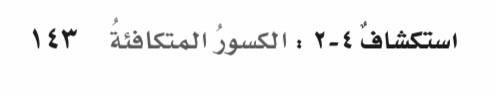 استكشاف 
(٤-٢)
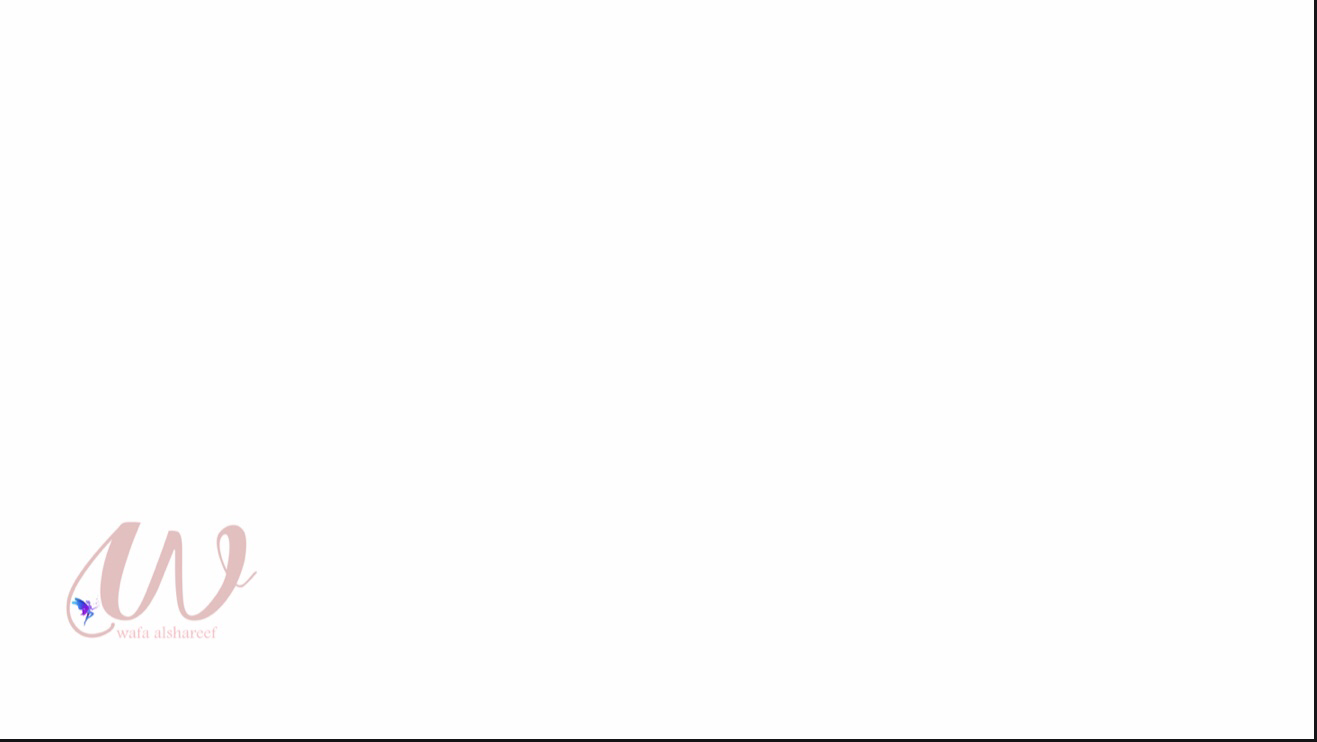 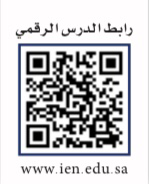 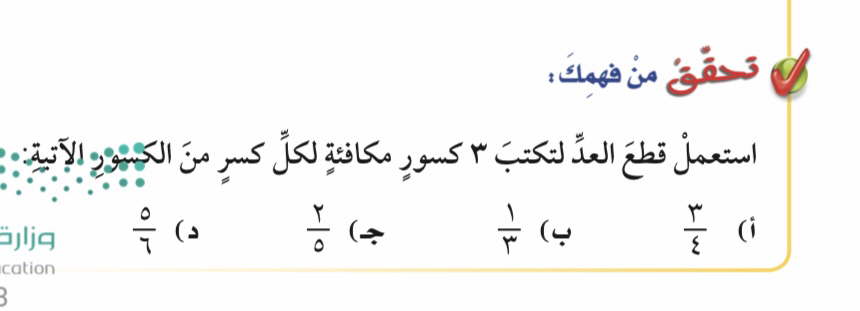 معمل الرياضيات 
(الكسور المتكافئة)
فكرة الدرس :
استعمل النماذج للتوصل الى طريقة تكوين كسور متكافئة
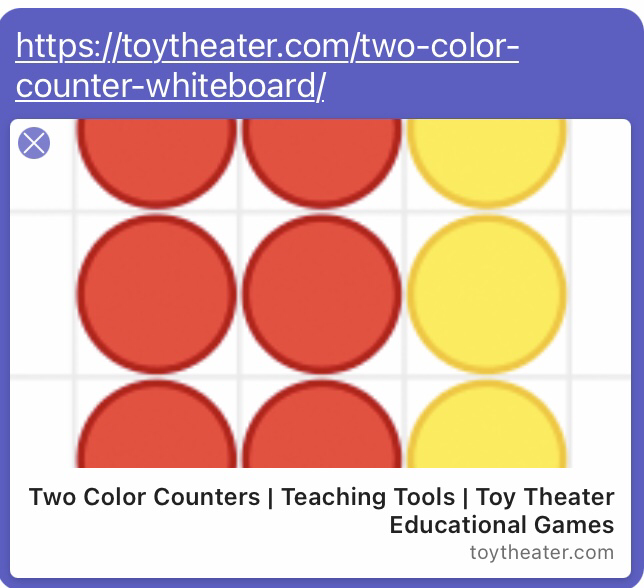 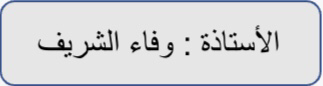 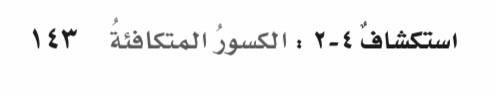 استكشاف 
(٤-٢)
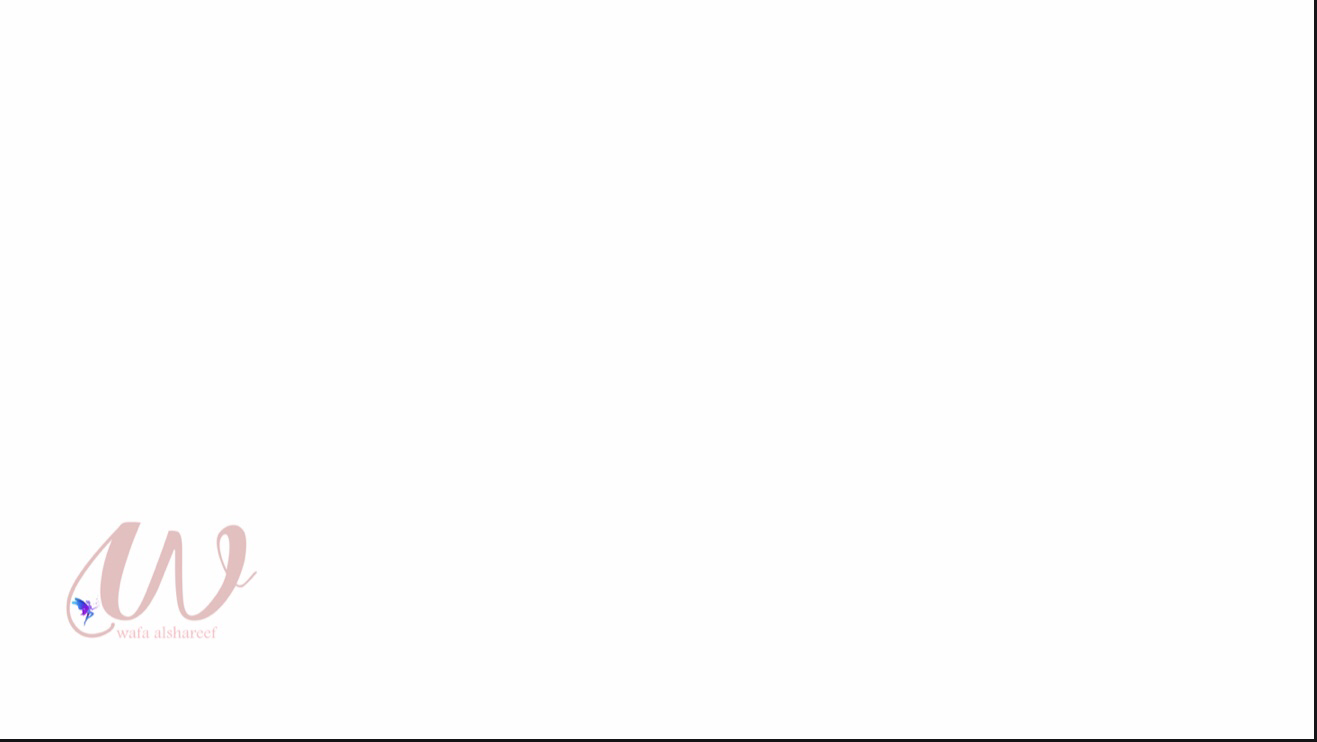 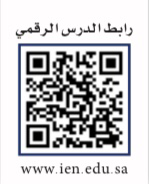 معمل الرياضيات 
(الكسور المتكافئة)
فكرة الدرس :
استعمل النماذج للتوصل الى طريقة تكوين كسور متكافئة
الواجب في المنصة
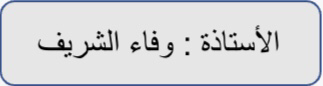 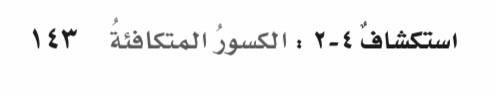